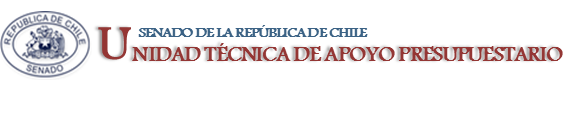 EJECUCIÓN ACUMULADA DE GASTOS PRESUPUESTARIOSAL MES DE AGOSTO DE 2018PARTIDA 16:MINISTERIO DE SALUD
Valparaíso, octubre de 2018
EJECUCIÓN ACUMULADA DE GASTOS A AGOSTO DE 2018 PARTIDA 16 MINISTERIO DE SALUD
Principales hallazgos

La ejecución acumulada al mes de agosto de 2018 de la Partida 16 Ministerio de Salud, finalizó en $5.987.257 millones, equivalentes a un 70% del Presupuesto Vigente. 

La ejecución de los Servicios de Salud, Hospitales y Programa de Contingencias Operacionales, alcanzaron 69%.

Las Iniciativas de Inversión dispusieron un gasto total de $137.181 millones, equivalentes a 31% del presupuesto vigente.

En el Programa de Prestaciones Valoradas su avance presupuestario alcanzó un 71% ($1.380.341 millones). En este Programa, el 80% del gasto corresponde a transferencias para los Servicios de Salud. Respecto a las transferencias al sector privado, se observó que el Bono Auge presentó desembolsos por $3.157 millones, que equivalen a 91% de ejecución presupuestaria, y los Convenios de Provisión de Prestaciones Médicas alcanzaron un 76% ($210.515 millones).
2
EJECUCIÓN ACUMULADA DE GASTOS A AGOSTO DE 2018 PARTIDA 16 MINISTERIO DE SALUD
Principales hallazgos

En la Subsecretaría de Salud Pública, Fondo Nacional de Investigación y Desarrollo en Salud, con recursos disponible por $535 millones, no presentó ejecución al mes de agosto. El Programa Nacional de Alimentación Complementaria ejecutó en un 52% sus recursos, el Programa Ampliado de Inmunizaciones, un 73%, y el Programa de Alimentación Complementaria para el Adulto Mayor, presentó  un 48% de gasto.

En la Subsecretaría de Salud Pública, se observó la inclusión de $3.593 millones para proyectos de inversión, específicamente para la construcción de la “Red Nacional de Laboratorios Ambientales”. La ejecución a agosto fue de un 19%.

En el Programa Subsecretaría de Redes Asistenciales, la ejecución respecto al presupuesto vigente, fue de 67%, gastando un total de $99.361 millones. Se observa la inclusión de transferencias consolidables a los Servicios de Salud, tanto corrientes como de capital, por $2.080 millones y $2.967 millones, respectivamente.
3
EJECUCIÓN ACUMULADA DE GASTOS A AGOSTO DE 2018 PARTIDA 16 MINISTERIO DE SALUD
Principales hallazgos

En la Subsecretaría de Redes Asistenciales, el Programa de Apoyo al Recién Nacido se logró una ejecución de 55%, con un gasto total de $8.223 millones. 

Respecto a los resultados de las listas de espera, los resultados se presentan a continuación.
4
COMPORTAMIENTO DE LA EJECUCIÓN ACUMULADA DE GASTOS A AGOSTO DE 2018 PARTIDA 16 MINISTERIO DE SALUD
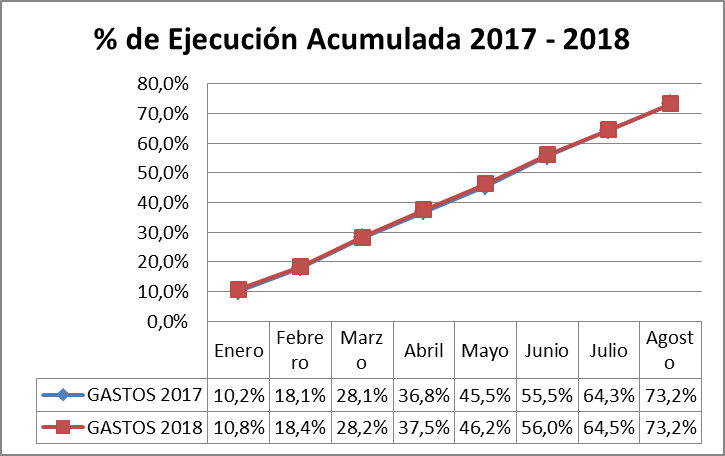 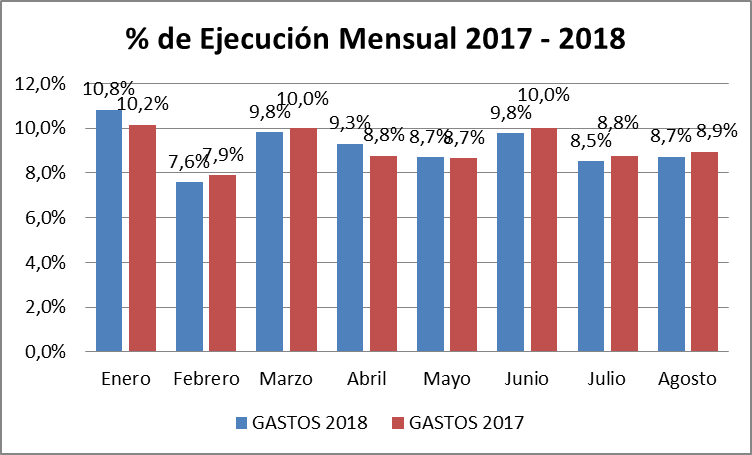 5
EJECUCIÓN ACUMULADA DE GASTOS A AGOSTO DE 2018 PARTIDA 16 MINISTERIO DE SALUD
en miles de pesos de 2018
Fuente: Elaboración propia en base  a Informes de ejecución presupuestaria mensual de DIPRES
6
EJECUCIÓN ACUMULADA DE GASTOS A AGOSTO DE 2018 PARTIDA 16 RESUMEN POR CAPÍTULOS
en miles de pesos de 2018
Fuente: Elaboración propia en base  a informes de ejecución presupuestaria mensual de DIPRES
7
EJECUCIÓN ACUMULADA DE GASTOS A AGOSTO DE 2018 PARTIDA 16 RESUMEN POR CAPÍTULOS REGIONALIZADOS
en miles de pesos de 2018                                                                                                                                                1 de 2
Fuente: Elaboración propia en base  a informes de ejecución presupuestaria mensual de DIPRES
8
EJECUCIÓN ACUMULADA DE GASTOS A AGOSTO DE 2018 PARTIDA 16 RESUMEN POR CAPÍTULOS REGIONALIZADOS
en miles de pesos de 2018                                                                                                                                           2 de  2
Fuente: Elaboración propia en base  a informes de ejecución presupuestaria mensual de DIPRES
9
EJECUCIÓN ACUMULADA DE GASTOS A AGOSTO DE 2018 PARTIDA 16. CAPÍTULO 02. PROGRAMA 01: FONDO NACIONAL DE SALUD
en miles de pesos de 2018                                                                                                                                                                       1 de 2
Fuente: Elaboración propia en base  a informes de ejecución presupuestaria mensual de DIPRES
10
EJECUCIÓN ACUMULADA DE GASTOS A AGOSTO DE 2018 PARTIDA 16. CAPÍTULO 02. PROGRAMA 01: FONDO NACIONAL DE SALUD
en miles de pesos de 2018                                                                                                                                                      2 de 2
Fuente: Elaboración propia en base  a informes de ejecución presupuestaria mensual de DIPRES
11
EJECUCIÓN ACUMULADA DE GASTOS A AGOSTO DE 2018 PARTIDA 16. CAPÍTULO 02. PROGRAMA 02: PROGRAMA DE ATENCIÓN PRIMARIA
en miles de pesos de 2018                                                                                                                                                   1 de 2
Fuente: Elaboración propia en base  a informes de ejecución presupuestaria mensual de DIPRES
12
EJECUCIÓN ACUMULADA DE GASTOS A AGOSTO DE 2018 PARTIDA 16. CAPÍTULO 02. PROGRAMA 02: PROGRAMA DE ATENCIÓN PRIMARIA
en miles de pesos de 2018                                                                                                                                                          2 de 2
Fuente: Elaboración propia en base  a informes de ejecución presupuestaria mensual de DIPRES
13
EJECUCIÓN ACUMULADA DE GASTOS A AGOSTO DE 2018 PARTIDA 16. CAPÍTULO 02. PROGRAMA 03: PROGRAMA DE PRESTACIONES VALORADAS
en miles de pesos de 2018                                                                                                                                                1 de 2
Fuente: Elaboración propia en base  a informes de ejecución presupuestaria mensual de DIPRES
14
EJECUCIÓN ACUMULADA DE GASTOS A AGOSTO DE 2018 PARTIDA 16. CAPÍTULO 02. PROGRAMA 03: PROGRAMA DE PRESTACIONES VALORADAS
en miles de pesos de 2018                                                                                                                                                           2 de 2
15
Fuente: Elaboración propia en base  a informes de ejecución presupuestaria mensual de DIPRES
EJECUCIÓN ACUMULADA DE GASTOS A AGOSTO DE 2018 PARTIDA 16. CAPÍTULO 02. PROGRAMA 04: PROGRAMA DE PRESTACIONES INSTITUCIONALES
en miles de pesos de 2018                                                                                                                                                      1 de 2
Fuente: Elaboración propia en base  a informes de ejecución presupuestaria mensual de DIPRES
16
EJECUCIÓN ACUMULADA DE GASTOS A AGOSTO DE 2018 PARTIDA 16. CAPÍTULO 02. PROGRAMA 04: PROGRAMA DE PRESTACIONES INSTITUCIONALES
en miles de pesos de 2018                                                                                                                                                           2 de 2
Fuente: Elaboración propia en base  a informes de ejecución presupuestaria mensual de DIPRES
17
EJECUCIÓN ACUMULADA DE GASTOS A AGOSTO DE 2018 PARTIDA 16. CAPÍTULO 04. PROGRAMA 01: INSTITUTO DE SALUD PÚBLICA
en miles de pesos de 2018
Fuente: Elaboración propia en base  a informes de ejecución presupuestaria mensual de DIPRES
18
EJECUCIÓN ACUMULADA DE GASTOS A AGOSTO DE 2018 PARTIDA 16. CAPÍTULO 05. PROGRAMA 01: CENTRAL NACINAL DE ABASTECIMIENTO
en miles de pesos de 2018
Fuente: Elaboración propia en base  a informes de ejecución presupuestaria mensual de DIPRES
19
EJECUCIÓN ACUMULADA DE GASTOS A AGOSTO DE 2018 PARTIDA 16. CAPÍTULO 09. PROGRAMA 01: SUBSECRETARÍA DE SALUD
en miles de pesos de 2018                                                                                                                                                          1 de 5
Fuente: Elaboración propia en base  a informes de ejecución presupuestaria mensual de DIPRES
20
EJECUCIÓN ACUMULADA DE GASTOS A AGOSTO DE 2018 PARTIDA 16. CAPÍTULO 09. PROGRAMA 01: SUBSECRETARÍA DE SALUD
en miles de pesos de 2018                                                                                                                                                 2 de 5
Fuente: Elaboración propia en base  a informes de ejecución presupuestaria mensual de DIPRES
21
EJECUCIÓN ACUMULADA DE GASTOS A AGOSTO DE 2018 PARTIDA 16. CAPÍTULO 09. PROGRAMA 01: SUBSECRETARÍA DE SALUD
en miles de pesos de 2018                                                                                                                                                            3 de 5
Fuente: Elaboración propia en base  a informes de ejecución presupuestaria mensual de DIPRES
22
EJECUCIÓN ACUMULADA DE GASTOS A AGOSTO DE 2018 PARTIDA 16. CAPÍTULO 09. PROGRAMA 01: SUBSECRETARÍA DE SALUD
en miles de pesos de 2018                                                                                                                                                  4 de 5
Fuente: Elaboración propia en base  a informes de ejecución presupuestaria mensual de DIPRES
23
EJECUCIÓN ACUMULADA DE GASTOS A AGOSTO DE 2018 PARTIDA 16. CAPÍTULO 09. PROGRAMA 01: SUBSECRETARÍA DE SALUD
en miles de pesos de 2018                                                                                                                                                  5 de 5
24
Fuente: Elaboración propia en base  a informes de ejecución presupuestaria mensual de DIPRES
EJECUCIÓN ACUMULADA DE GASTOS A AGOSTO DE 2018 PARTIDA 16. CAPÍTULO 10. PROGRAMA 01: SUBSECRETARÍA DE REDES ASISTENCIALES
en miles de pesos de 2018                                                                                                                                                       1 de 3
Fuente: Elaboración propia en base  a informes de ejecución presupuestaria mensual de DIPRES
25
EJECUCIÓN ACUMULADA DE GASTOS A AGOSTO DE 2018 PARTIDA 16. CAPÍTULO 10. PROGRAMA 01: SUBSECRETARÍA DE REDES ASISTENCIALES
en miles de pesos de 2018                                                                                                                                                       2 de 3
26
Fuente: Elaboración propia en base  a informes de ejecución presupuestaria mensual de DIPRES
EJECUCIÓN ACUMULADA DE GASTOS A AGOSTO DE 2018 PARTIDA 16. CAPÍTULO 10. PROGRAMA 01: SUBSECRETARÍA DE REDES ASISTENCIALES
en miles de pesos de 2018                                                                                                                                                       3 de 3
27
Fuente: Elaboración propia en base  a informes de ejecución presupuestaria mensual de DIPRES
EJECUCIÓN ACUMULADA DE GASTOS A AGOSTO DE 2018 PARTIDA 16. CAPÍTULO 10. PROGRAMA 02: INVERSIÓN SECTORIAL EN SALUD
en miles de pesos de 2018                                                                                                                                                       1 de 2
Fuente: Elaboración propia en base  a informes de ejecución presupuestaria mensual de DIPRES
28
EJECUCIÓN ACUMULADA DE GASTOS A AGOSTO DE 2018 PARTIDA 16. CAPÍTULO 10. PROGRAMA 02: INVERSIÓN SECTORIAL EN SALUD
en miles de pesos de 2018                                                                                                                                                    2 de 2
Fuente: Elaboración propia en base  a informes de ejecución presupuestaria mensual de DIPRES
29
EJECUCIÓN ACUMULADA DE GASTOS A AGOSTO DE 2018 PARTIDA 16. CAPÍTULO 11. PROGRAMA 01: SUPERINTENDENCIA DE SALUD
en miles de pesos de 2018
Fuente: Elaboración propia en base  a informes de ejecución presupuestaria mensual de DIPRES
30